Shrubs Test
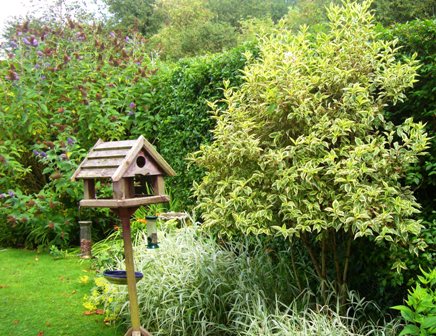 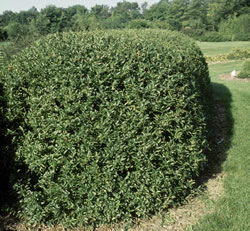 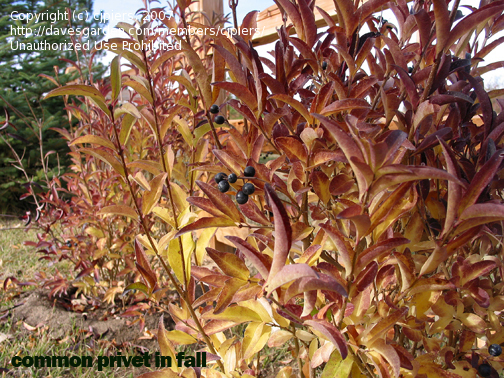 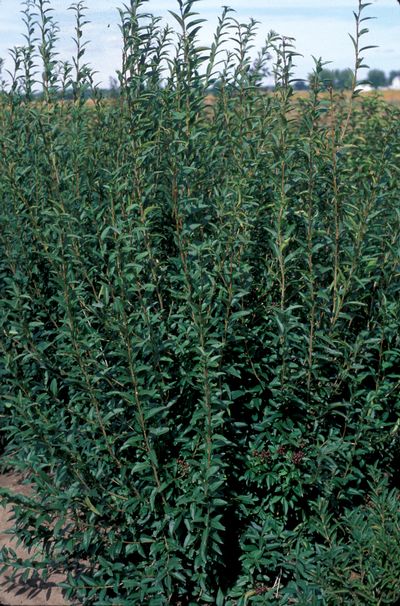 1
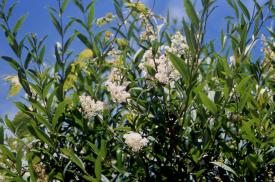 [Speaker Notes: Cheyenne Privet]
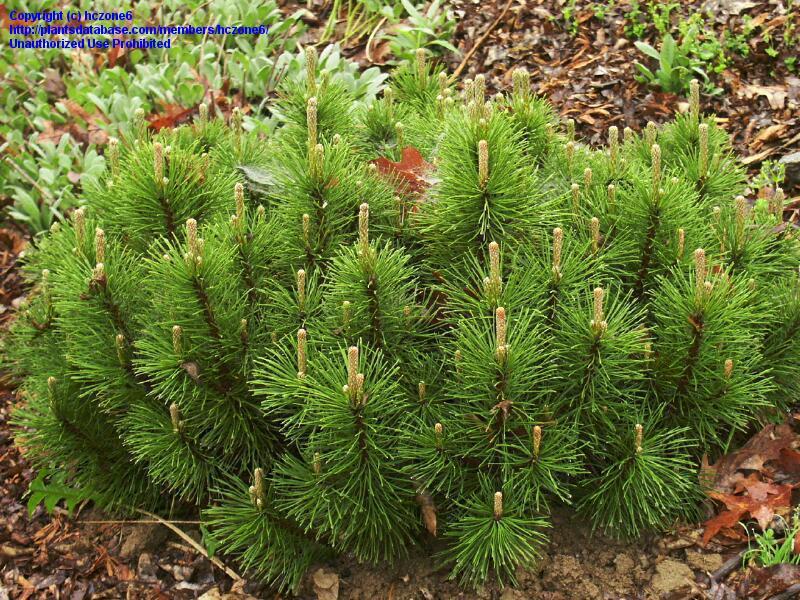 2
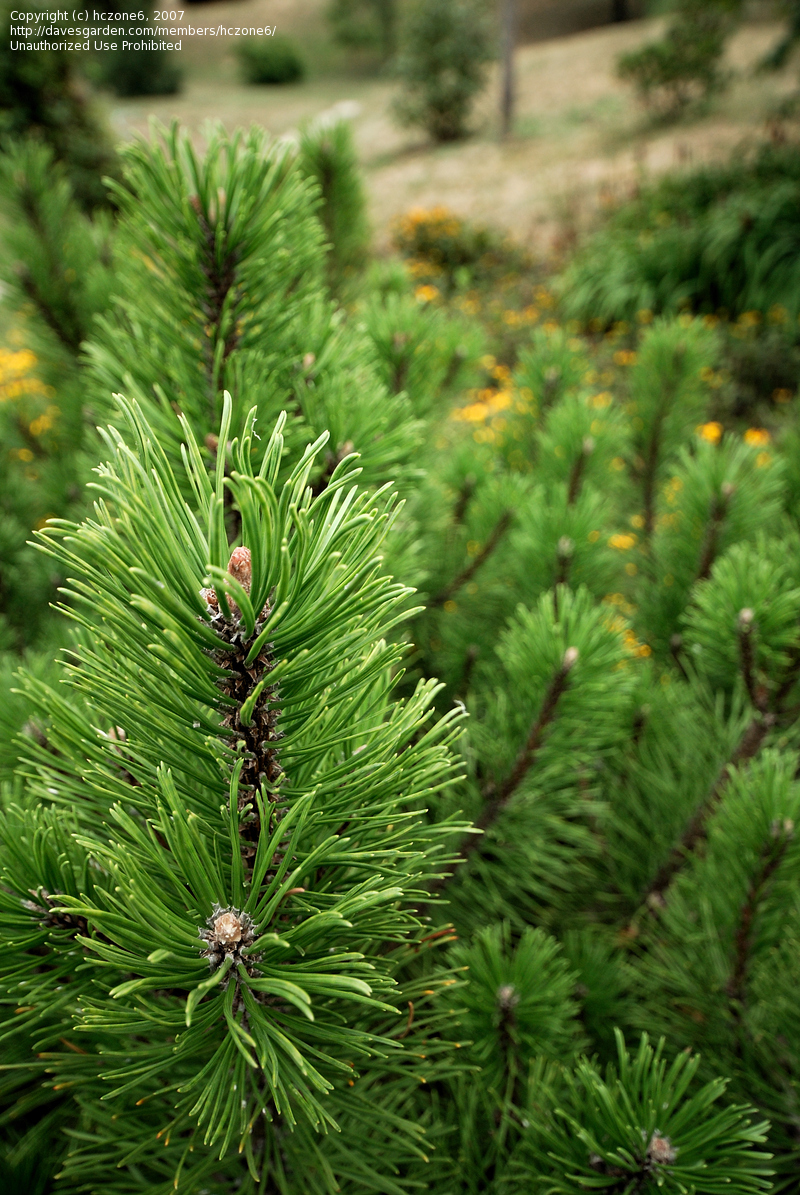 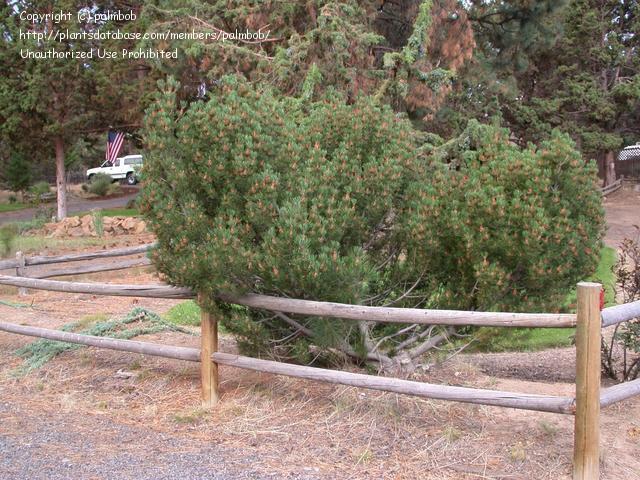 [Speaker Notes: Mugo Pine]
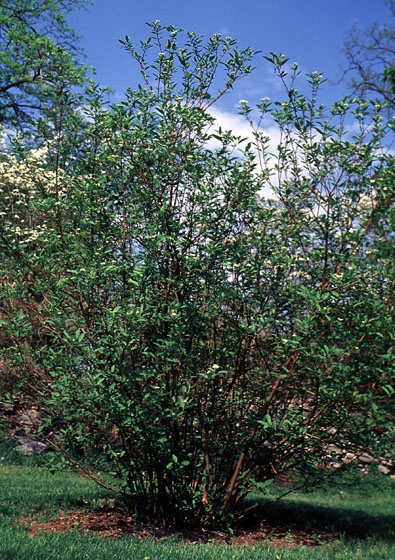 3
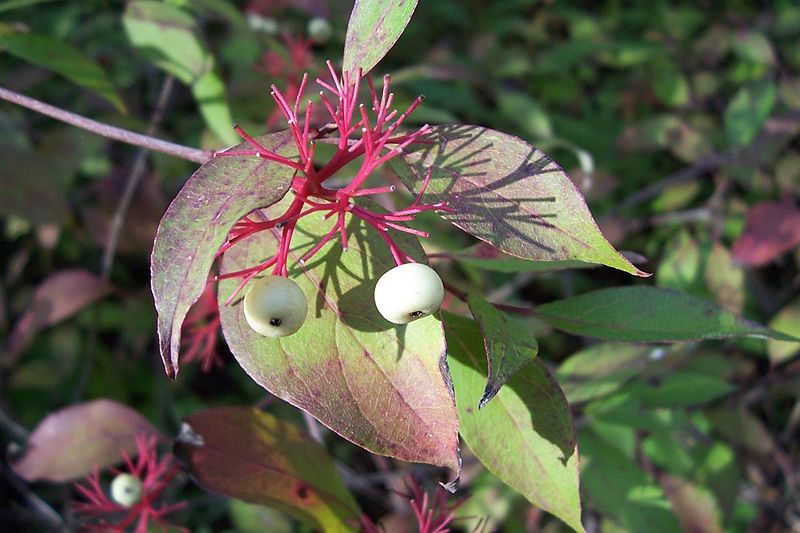 [Speaker Notes: Red Osier Dogwood]
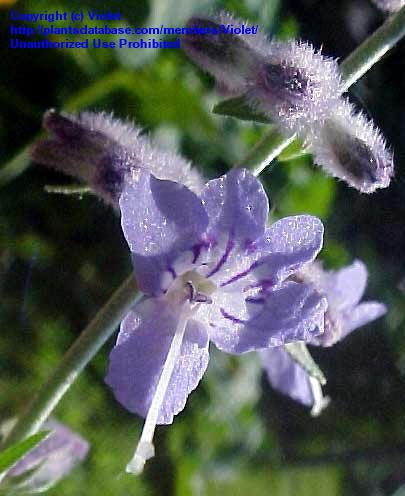 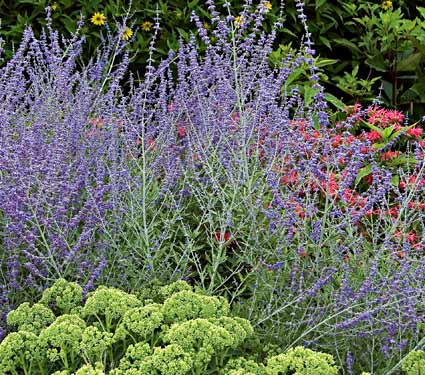 4
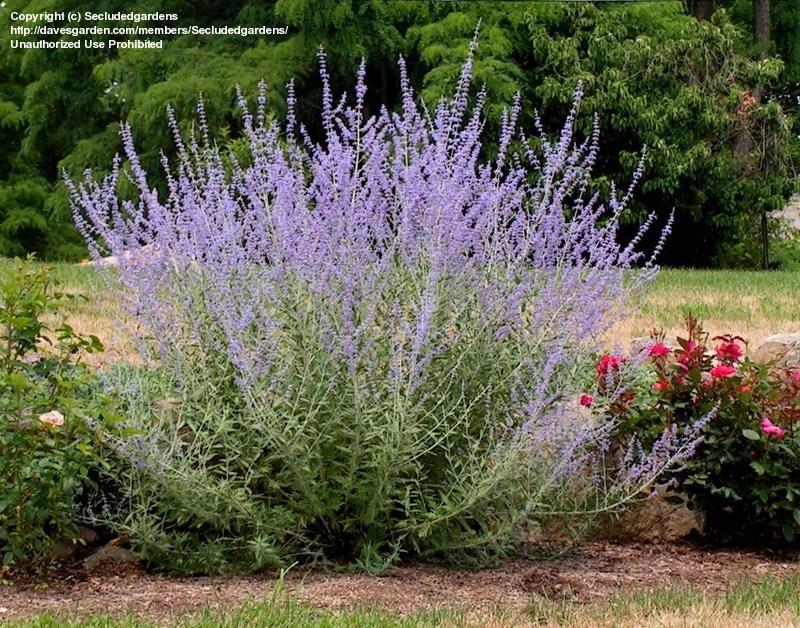 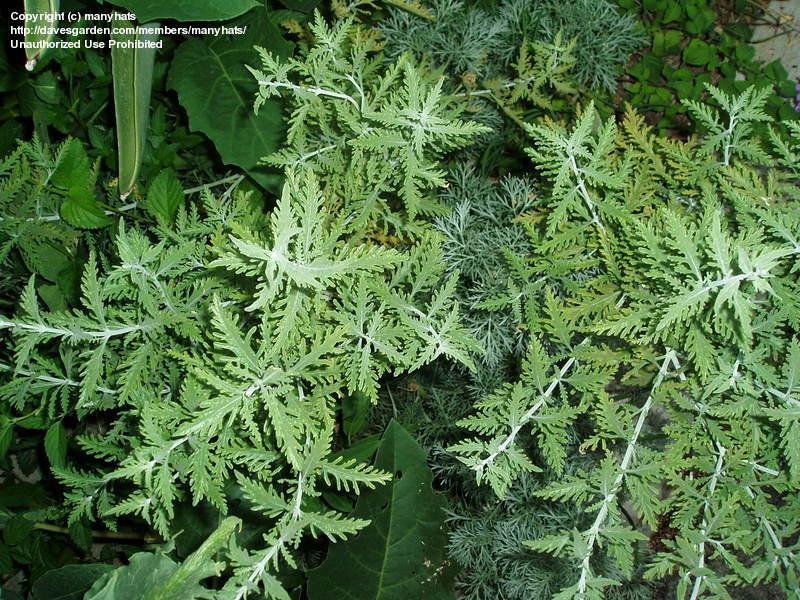 [Speaker Notes: Russian Sage]
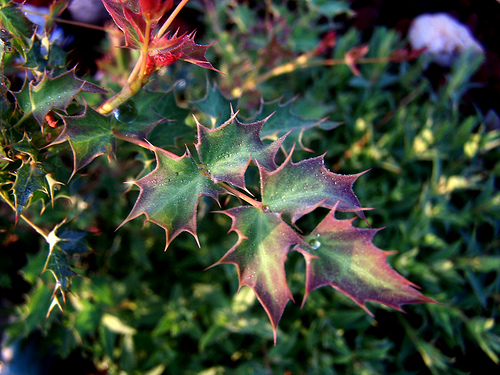 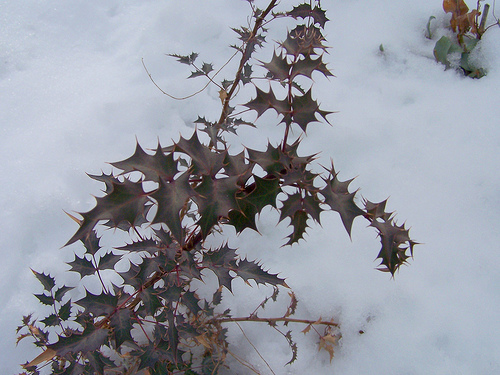 5
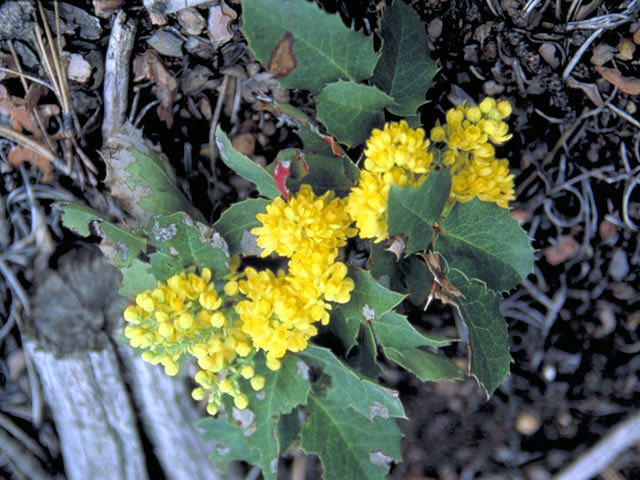 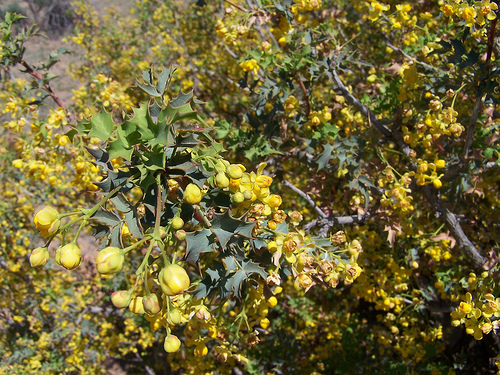 [Speaker Notes: Creeping Oregon Grape]
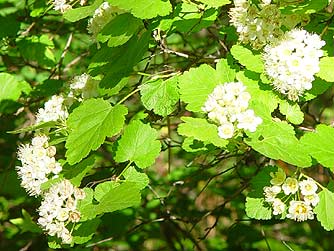 6
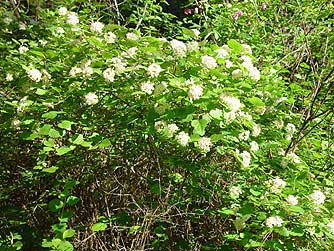 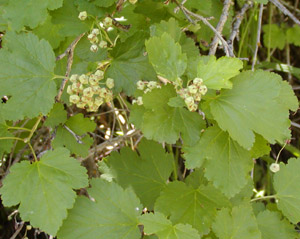 [Speaker Notes: Mallow Ninebark]
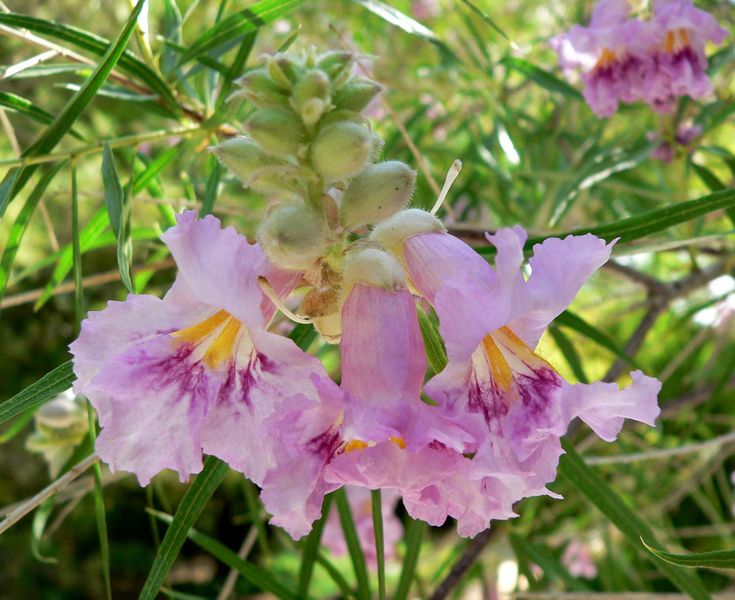 7
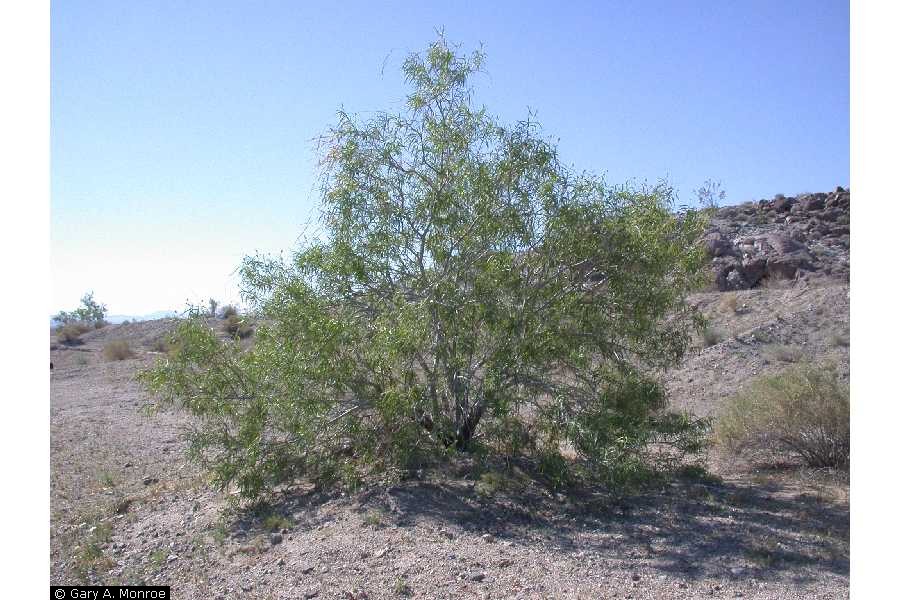 [Speaker Notes: Desert Willow]
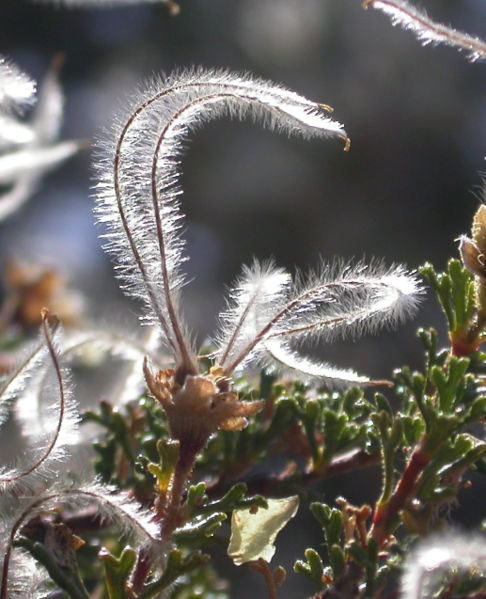 8
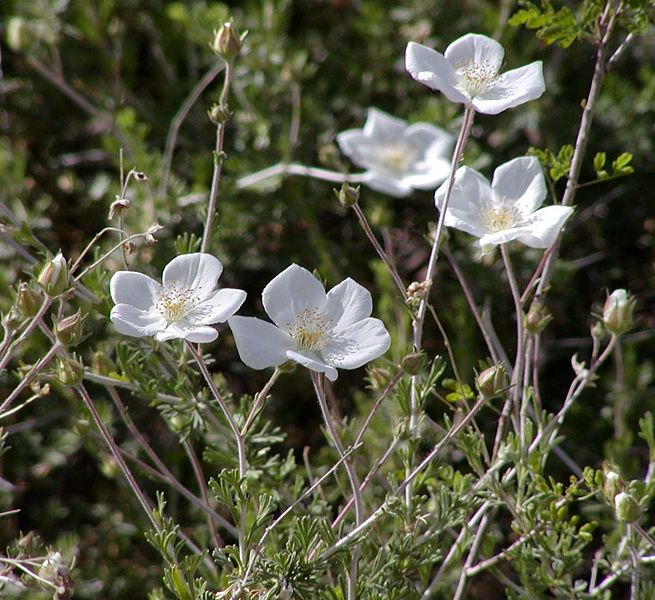 [Speaker Notes: Apache Plume]
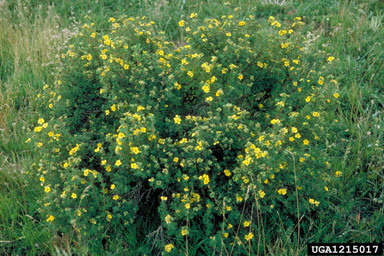 9
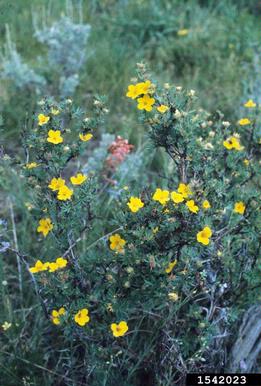 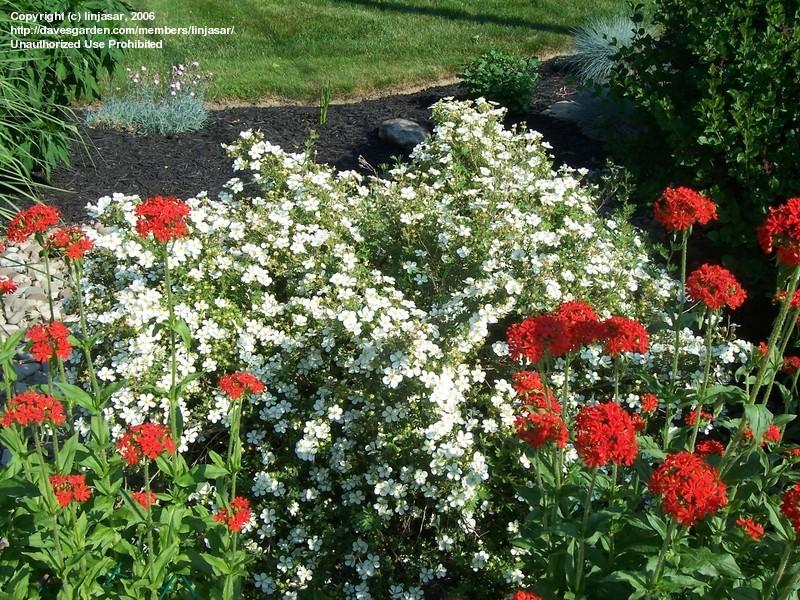 [Speaker Notes: Potentilla]
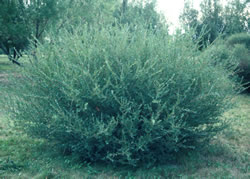 10
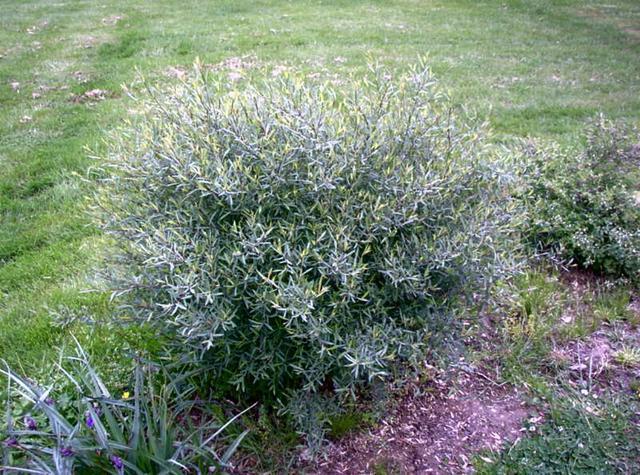 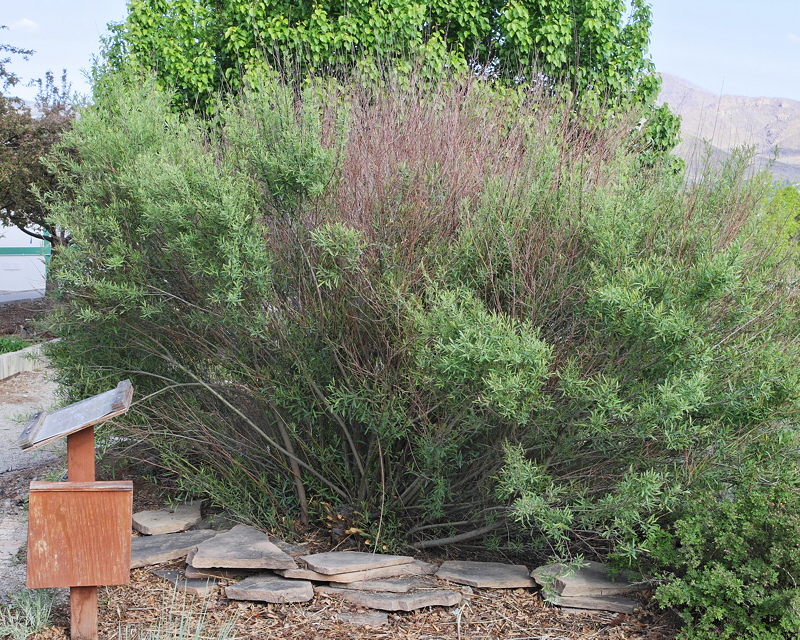 [Speaker Notes: Arctic Willow]
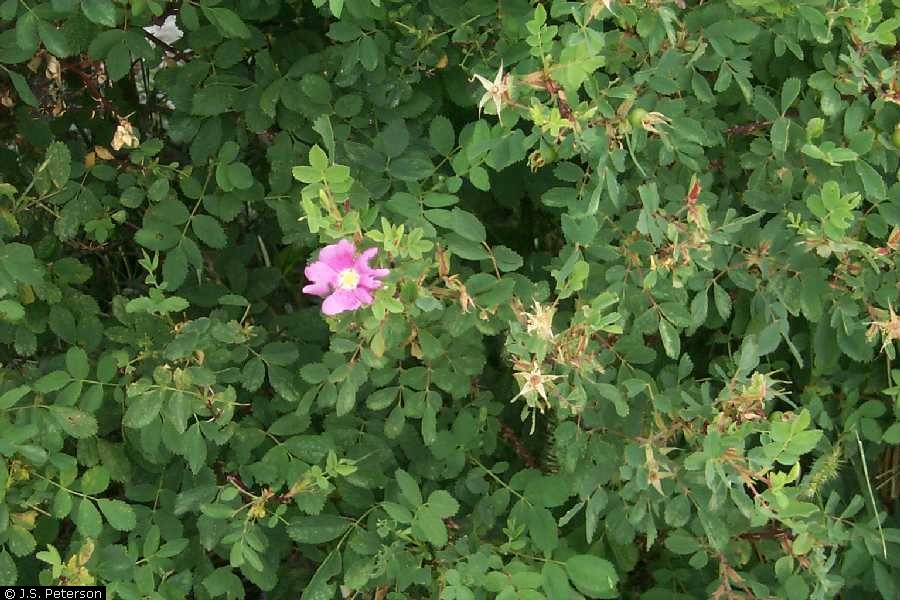 11
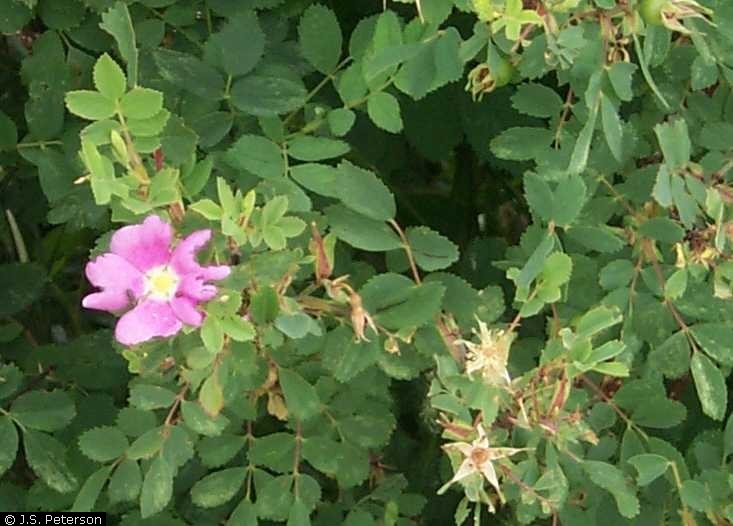 [Speaker Notes: Wood’s Rose]
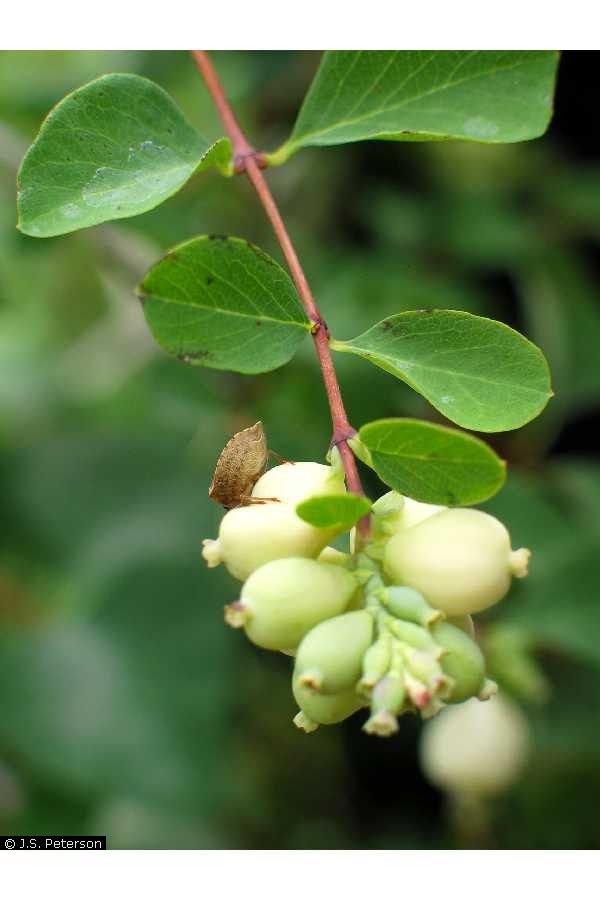 12
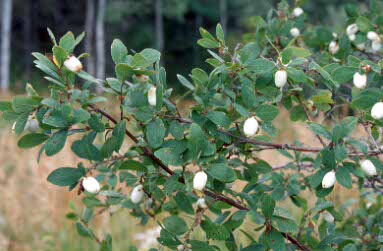 [Speaker Notes: Snowberry]
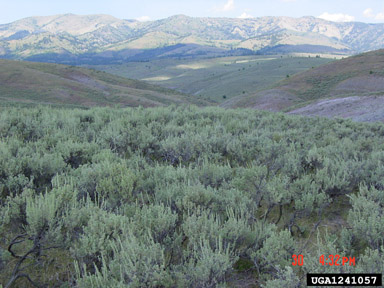 13
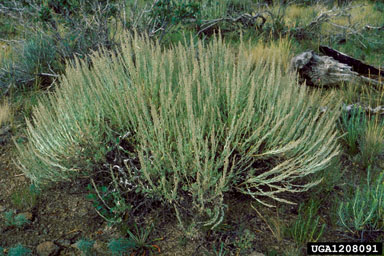 [Speaker Notes: Mountain Big Sage Brush]
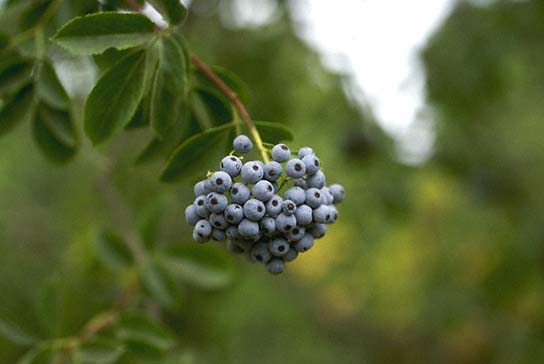 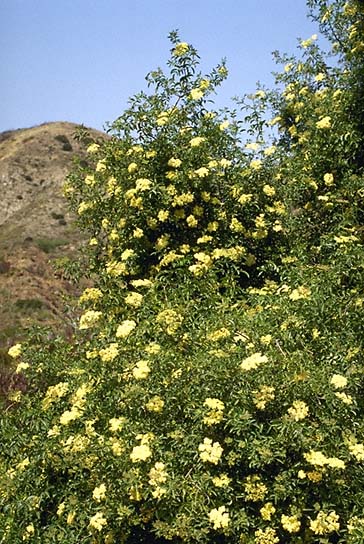 14
[Speaker Notes: Elderberry]
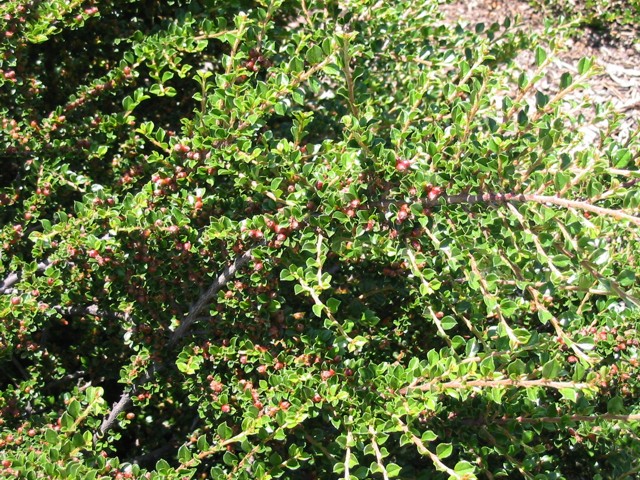 15
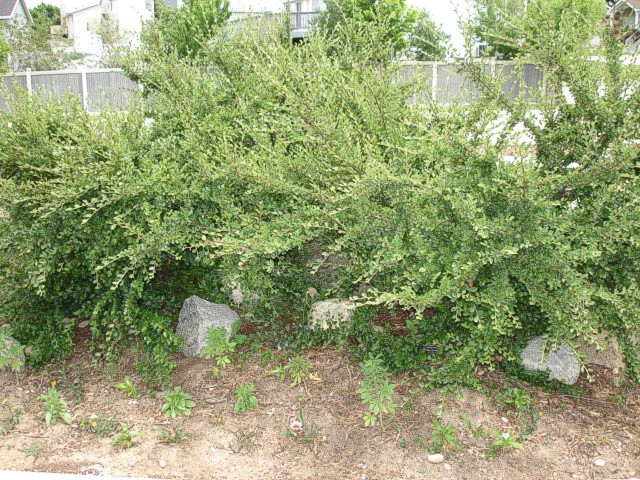 [Speaker Notes: Cotoneaster]
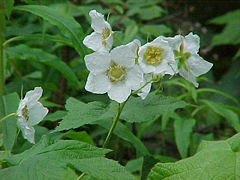 16
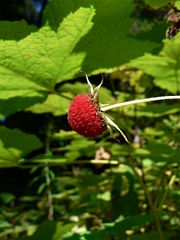 [Speaker Notes: Thimbleberry]
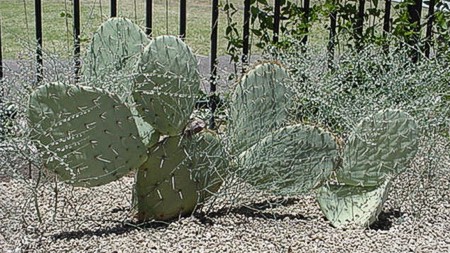 17
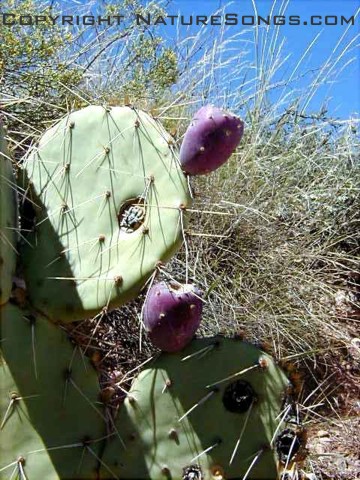 [Speaker Notes: Prickly Pear Cactus]
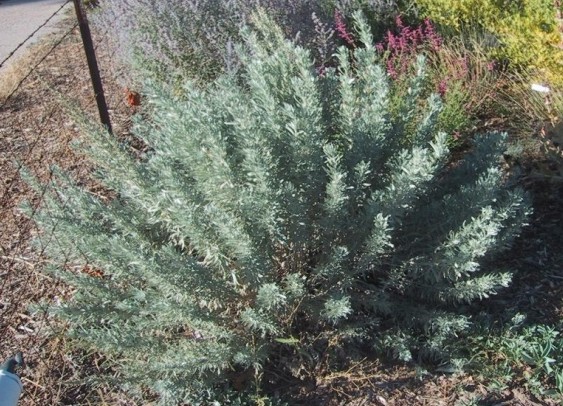 18
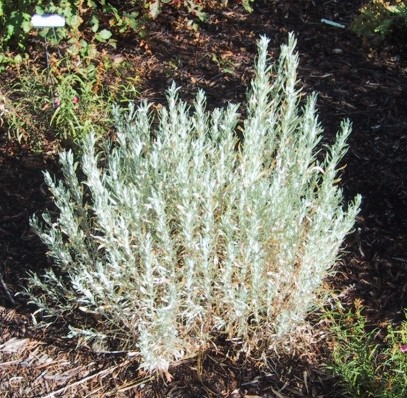 [Speaker Notes: Silver Sage]
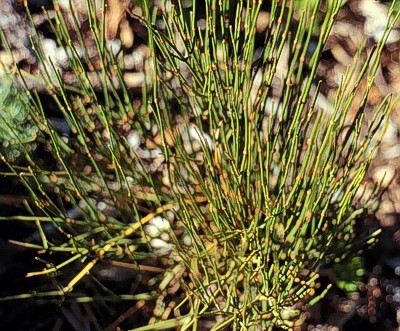 19
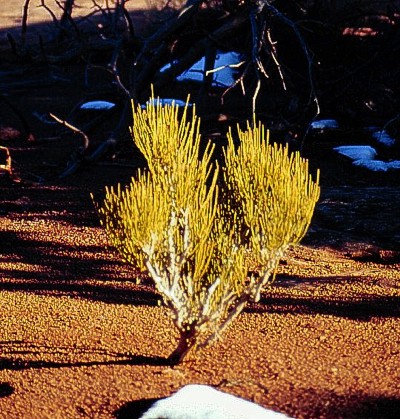 [Speaker Notes: Mormon Tea]
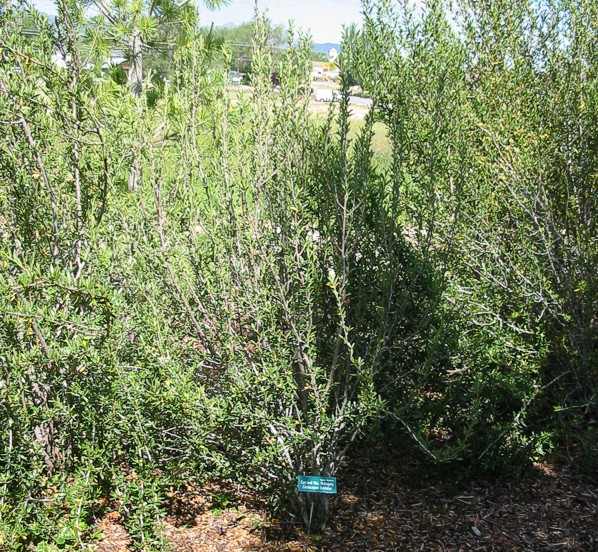 20
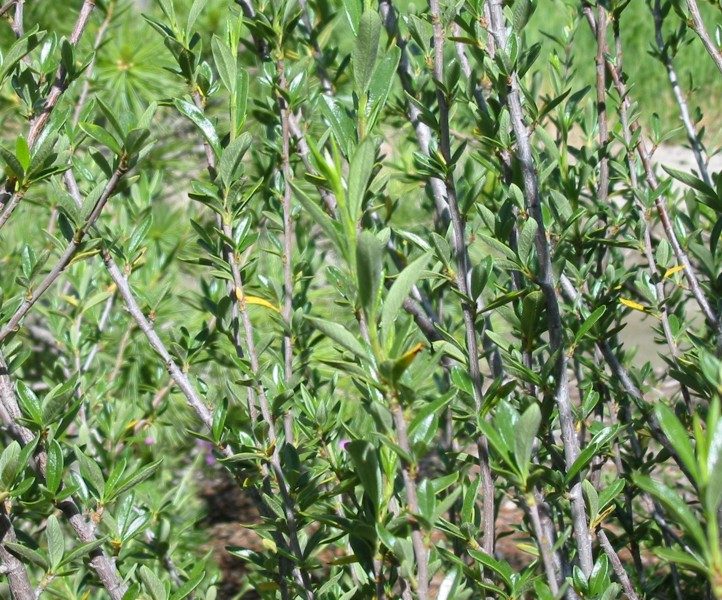 [Speaker Notes: Curl Leaf Mountain Mahogany]
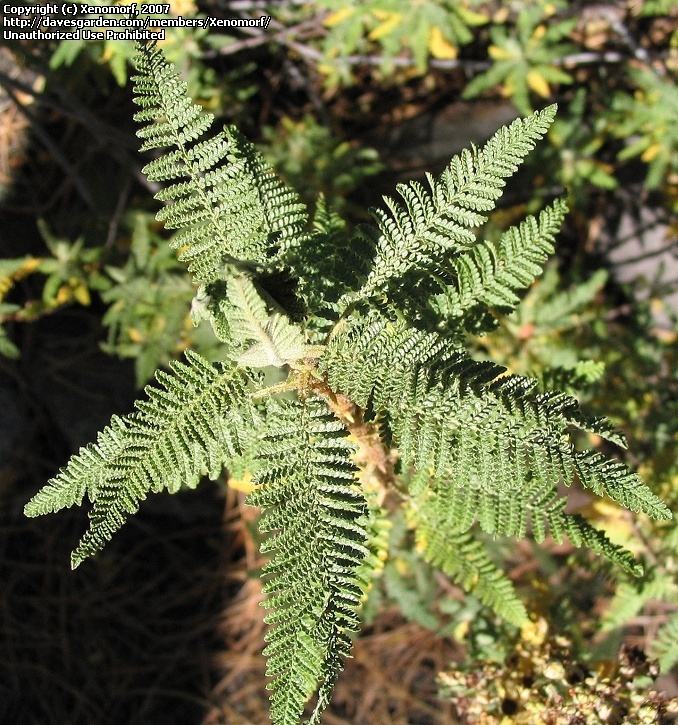 21
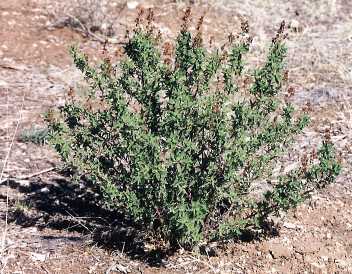 [Speaker Notes: Fernbush]
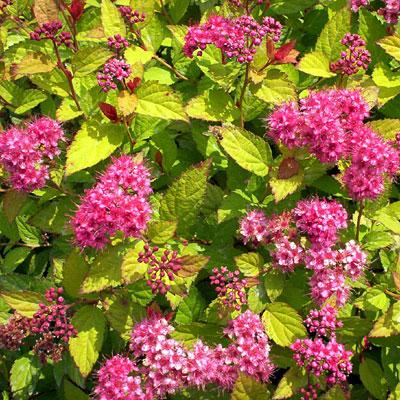 22
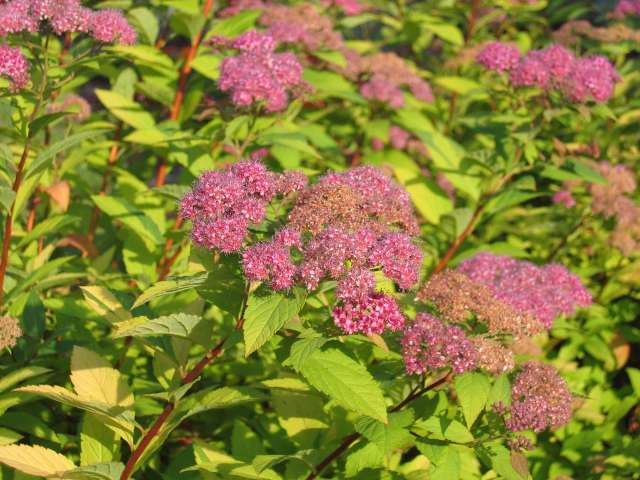 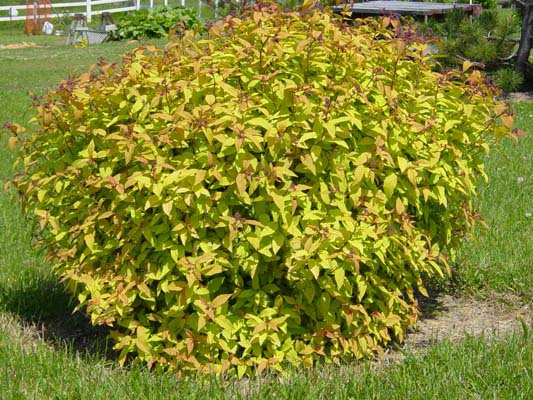 [Speaker Notes: Goldflame Spirea]
23
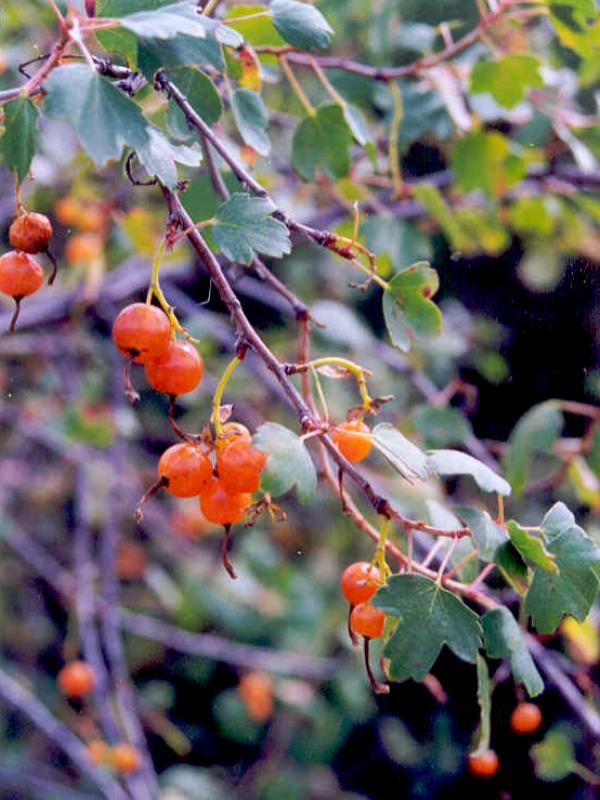 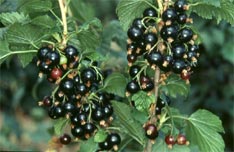 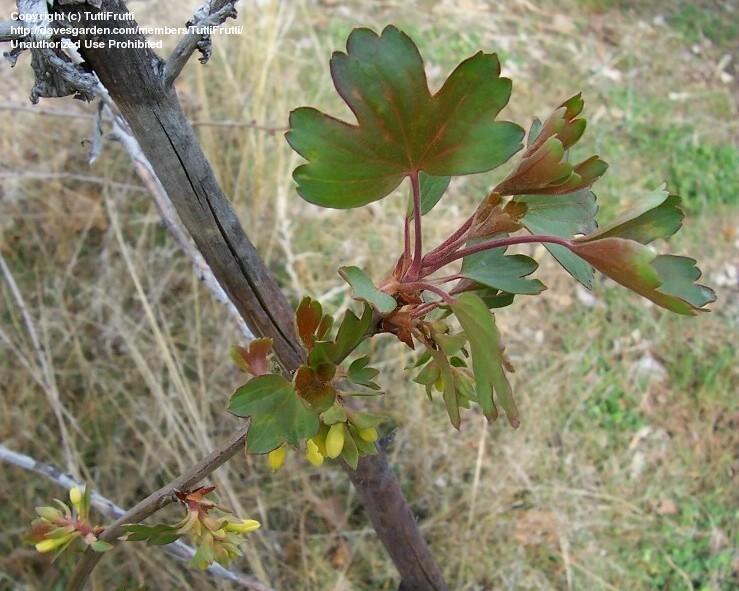 [Speaker Notes: Currant]
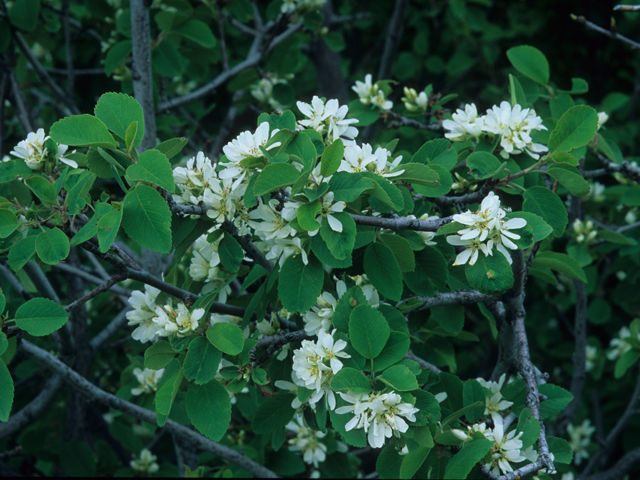 24
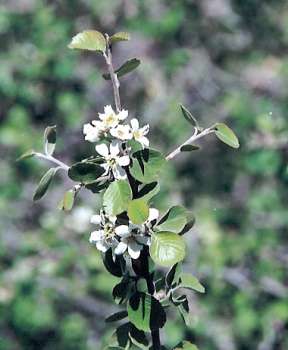 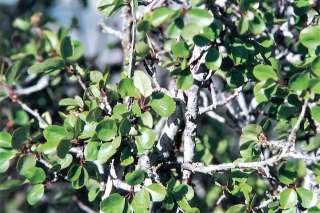 [Speaker Notes: Utah Serviceberry]
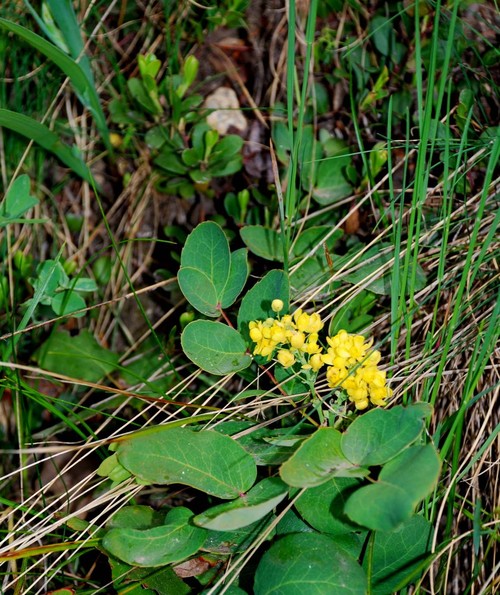 25
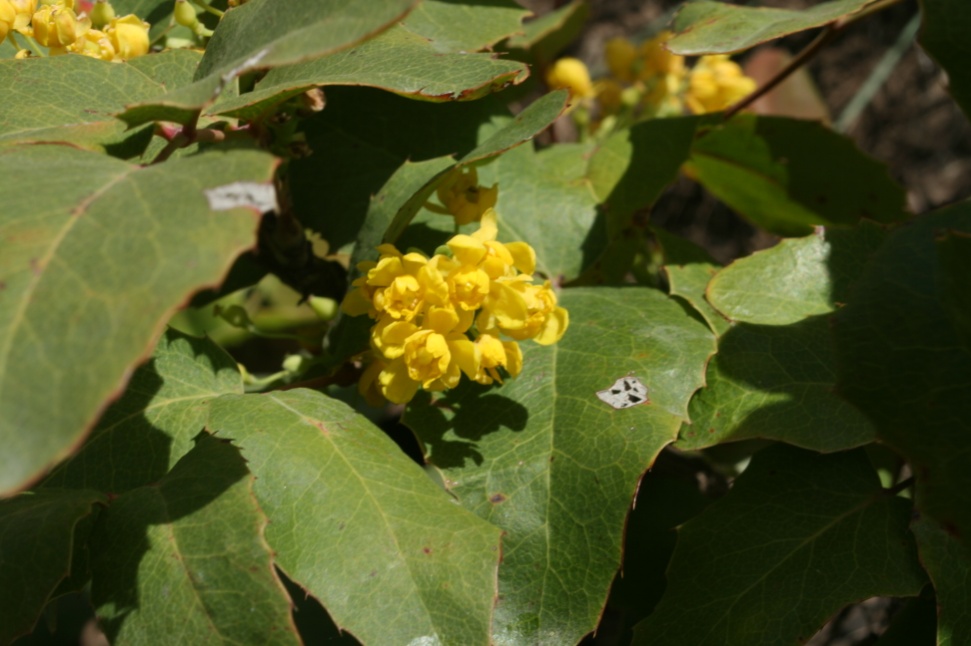 [Speaker Notes: Creeping Oregon Grape]
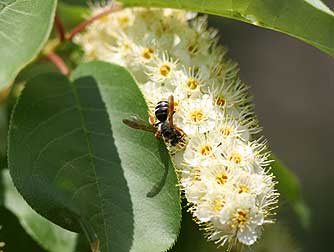 26
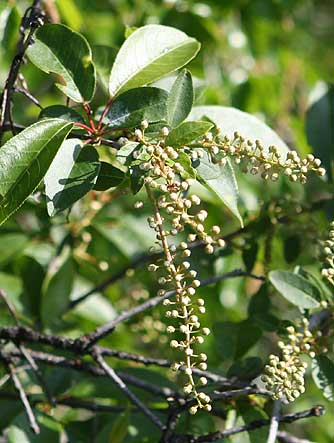 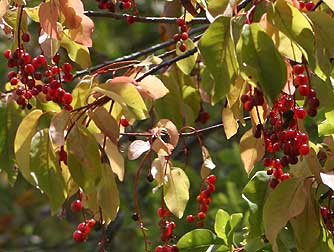